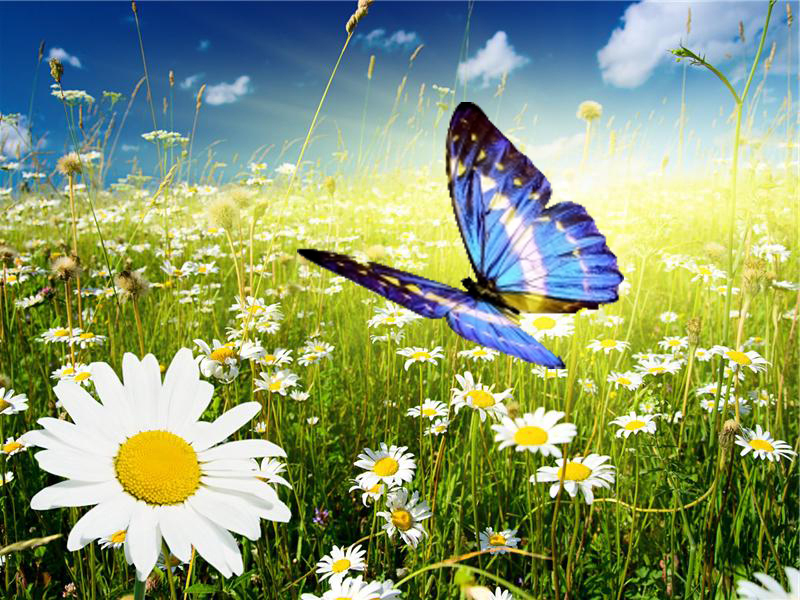 Летняя оздоровительная кампания 2017Муниципальное общеобразовательное учреждение «Средняя общеобразовательная школа №30»
Открытие смены «Знакомьтесь, мы дети земли!»
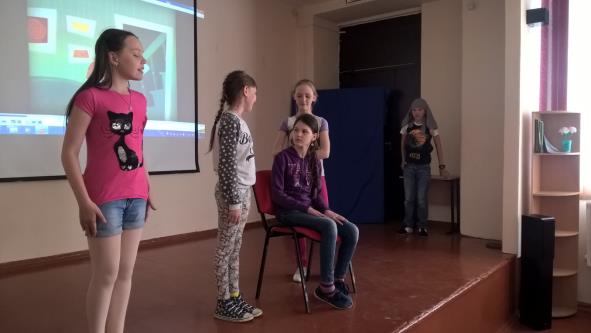 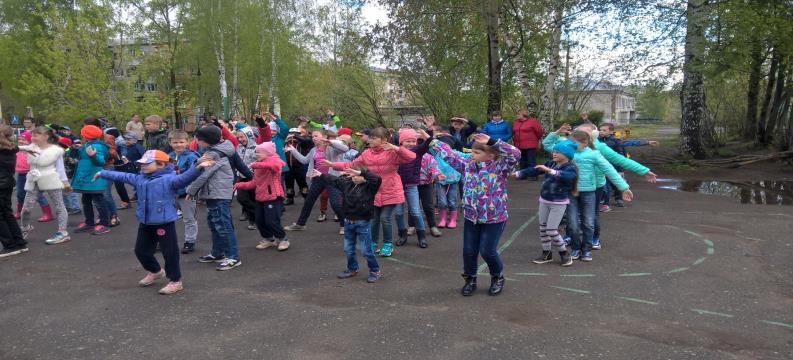 Ежедневная утренняя зарядка под музыку
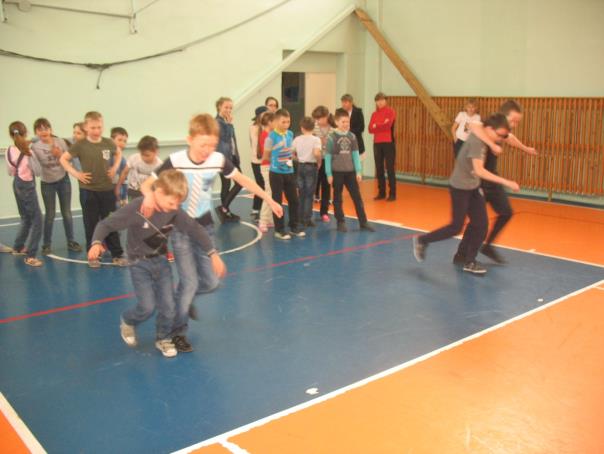 Открытие спартакиады «Кто самый быстрый на земле»
Сценарий поведения на природе, в лесу
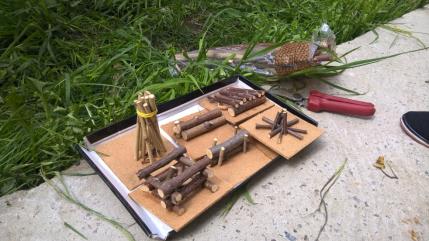 Сценарий поведения на природе, в лесу
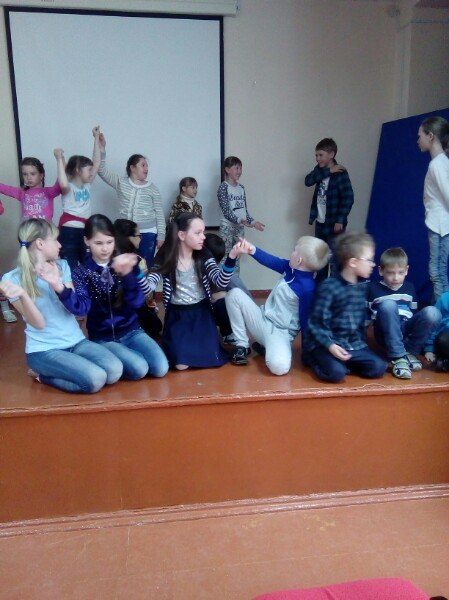 Инсценирование сказок 
А.С. Пушкина
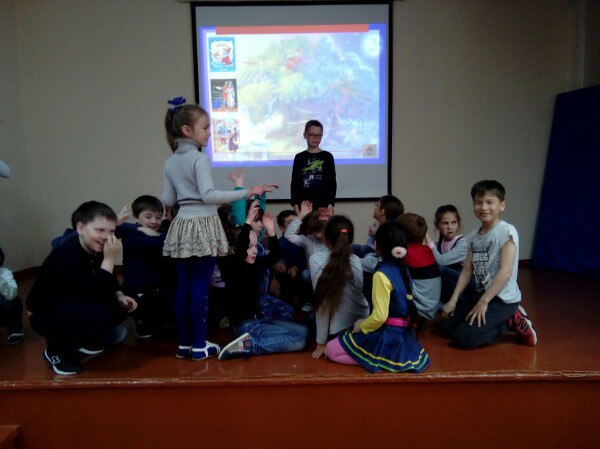 Встреча с инспектором дорожного движения
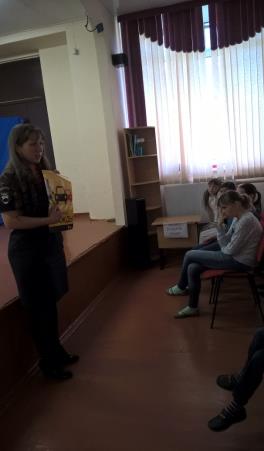 Конкурс для мальчиков «Мистер путешественник»
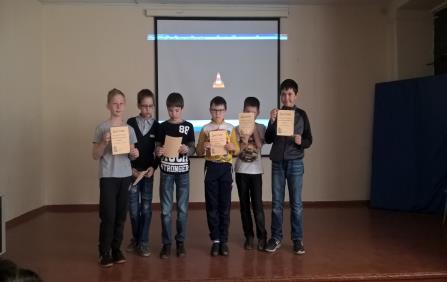 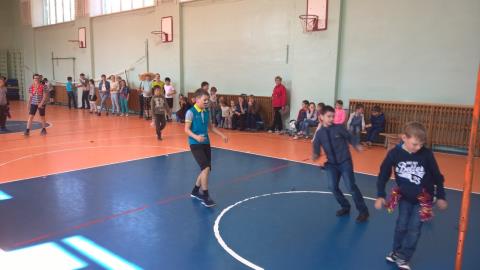 Комический футбол
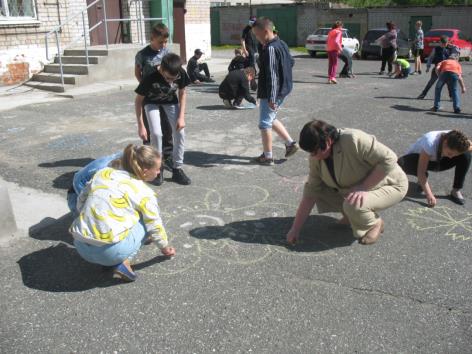 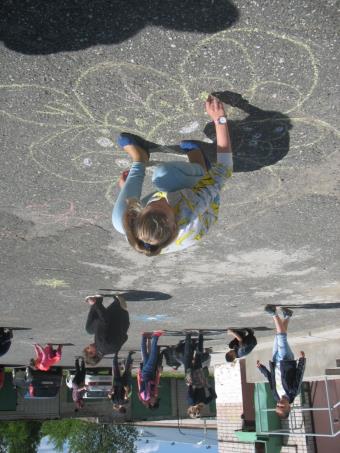 Занятие кружка по рисованию «Мы рисуем лето!»
Занятие кружка по физкультуре
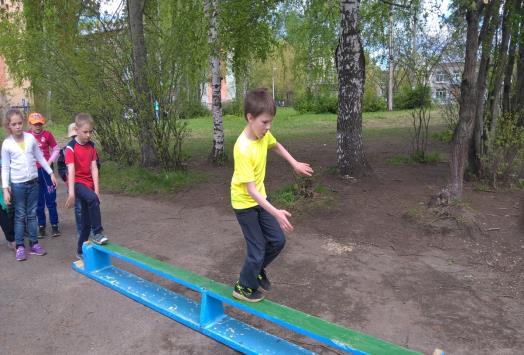 Спортивная игра «Кладовая солнца»
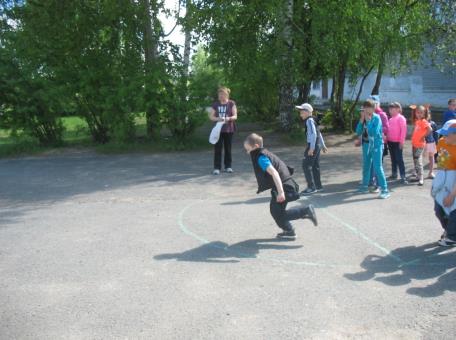 Спектакль «Все мыши любят сыр»
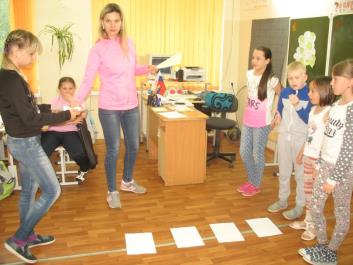 «Велосипедный ас!»
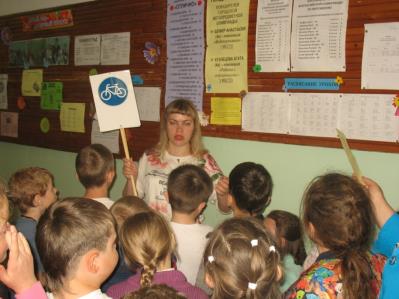 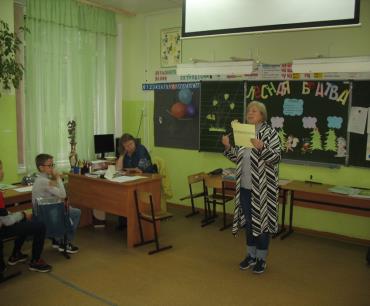 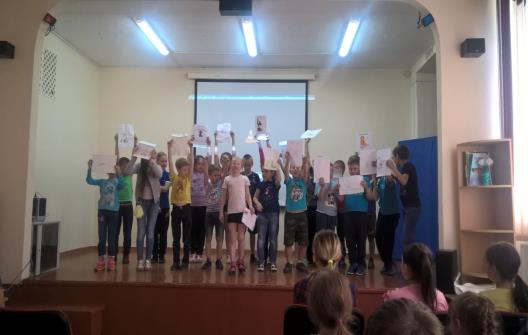 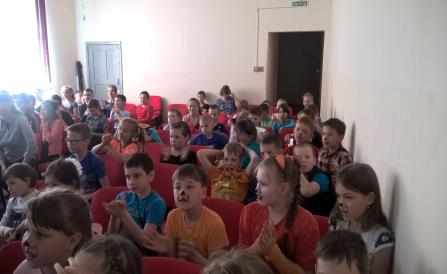 Песенный конкурс,посвященный Дню России
Конкурс для девочек «Мисс Лето 2017»
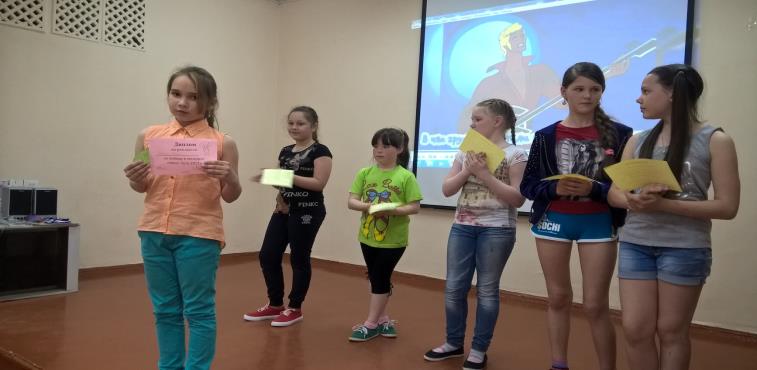 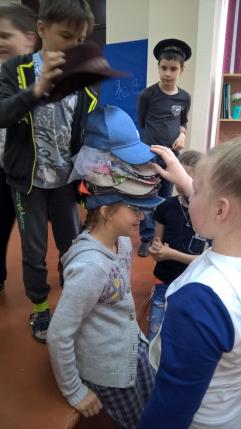 Развлекательная программа «Всё дело в шляпе»
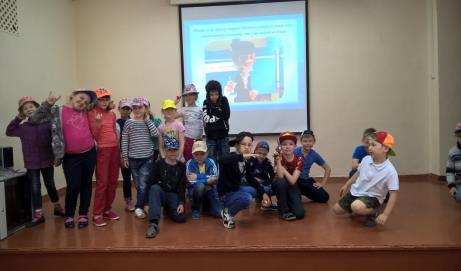 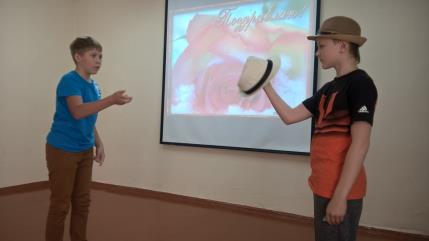 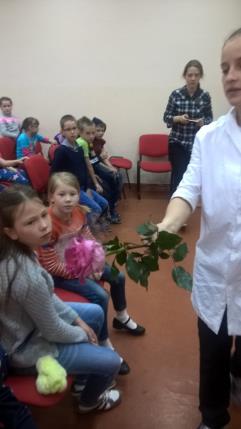 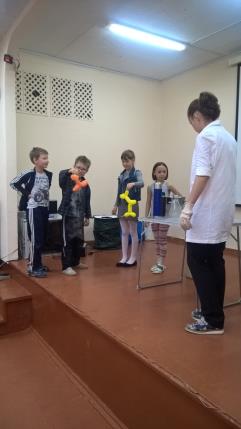 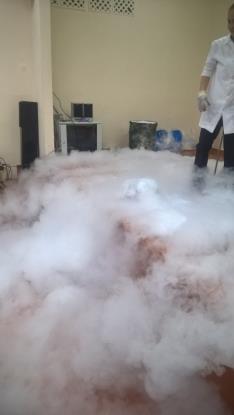 «Азот-шоу»
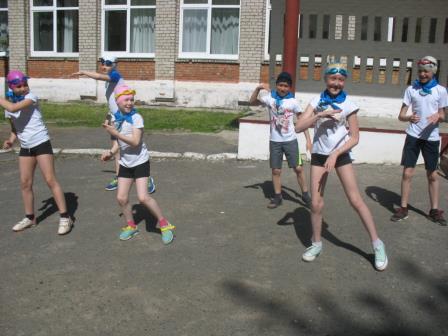 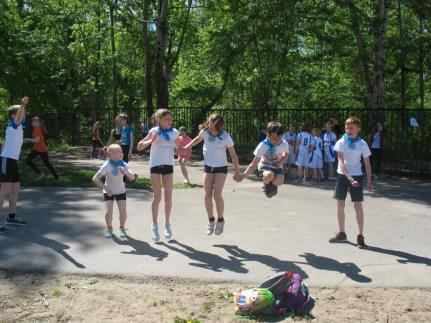 Фестиваль спорта
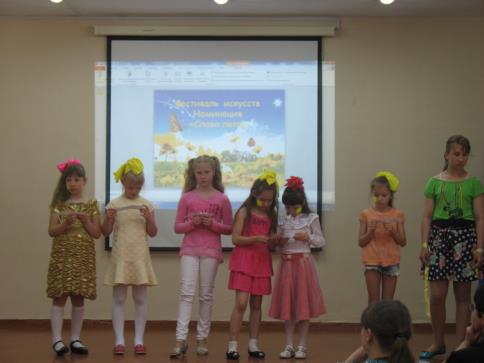 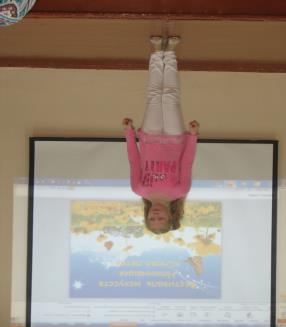 Фестиваль искусств«Слово лета»
Флешмоб «В одном строю я с городом иду»
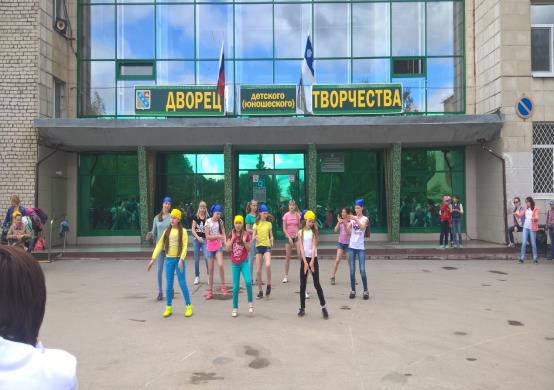 Кружок 
«Волшебные нити»
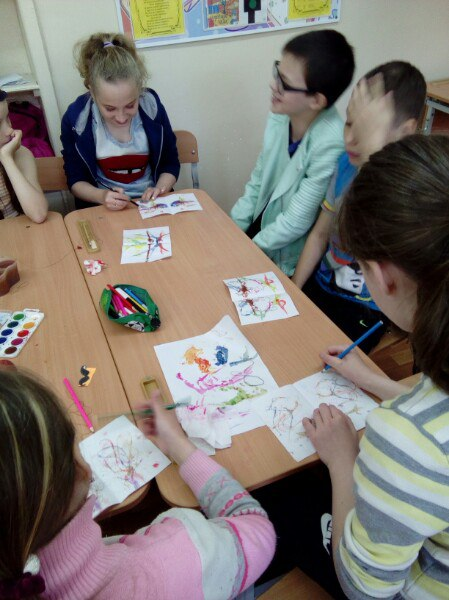 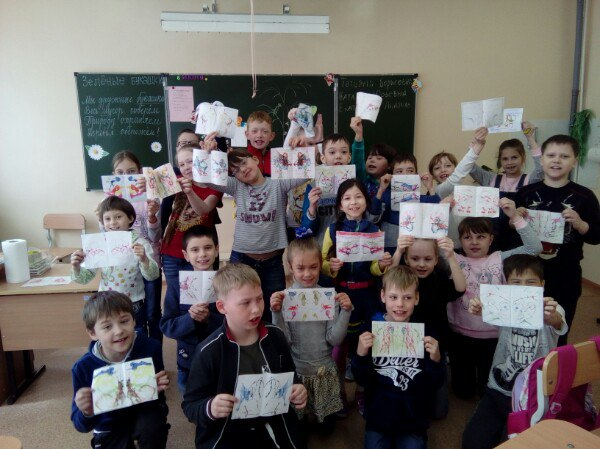 Акция «День без войны»
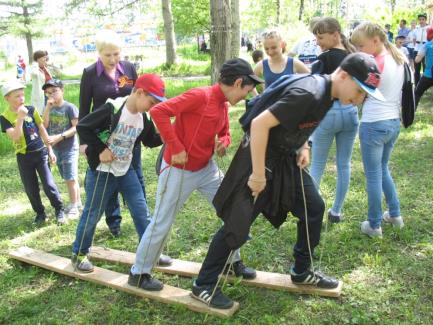 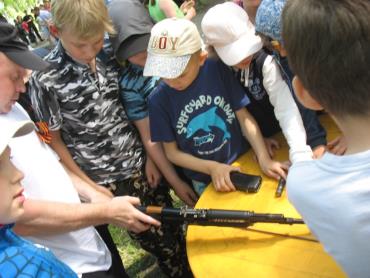 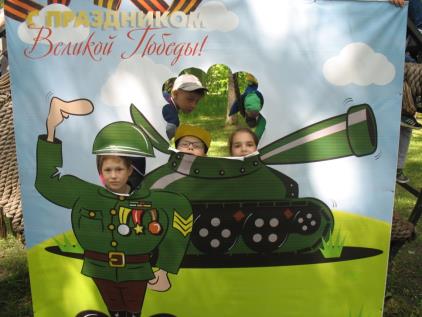 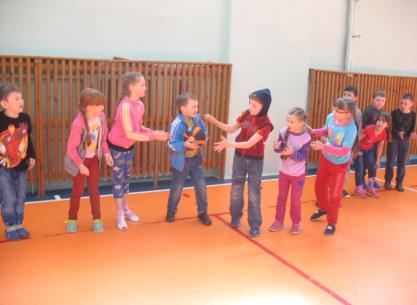 Закрытие спартакиады «Мы здоровые дети Земли»
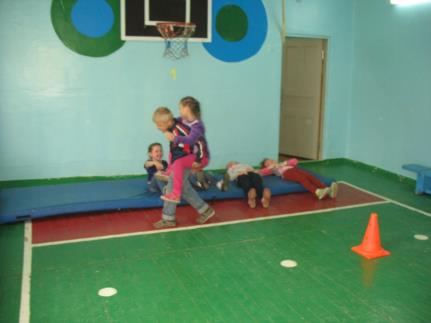 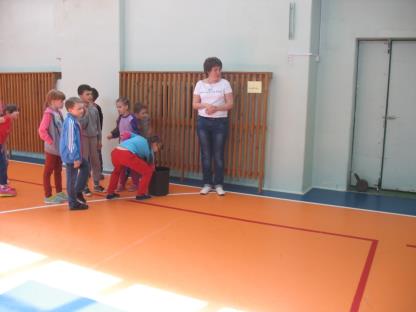 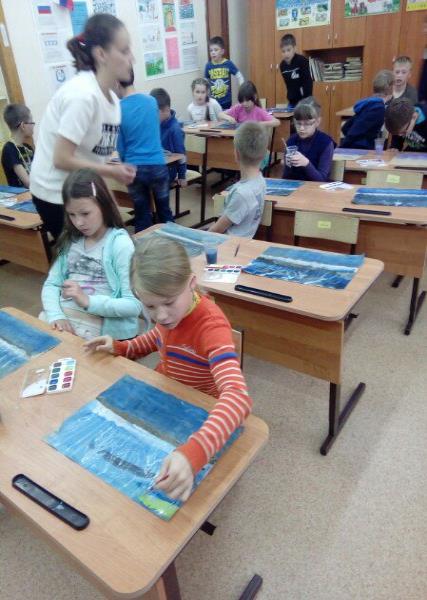 МАСТЕР-КЛАСС «ТЕСЛО-ШОУ»
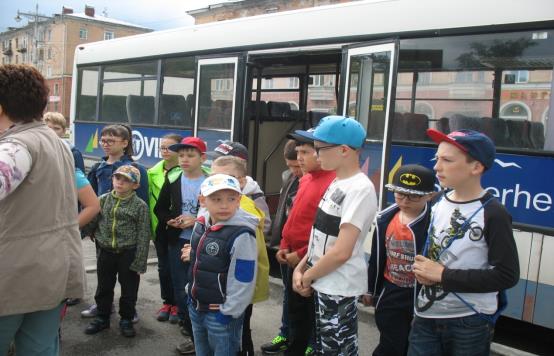 Экскурсия «Прогулка по городу»
УРА! КАНИКУЛЫ!!!
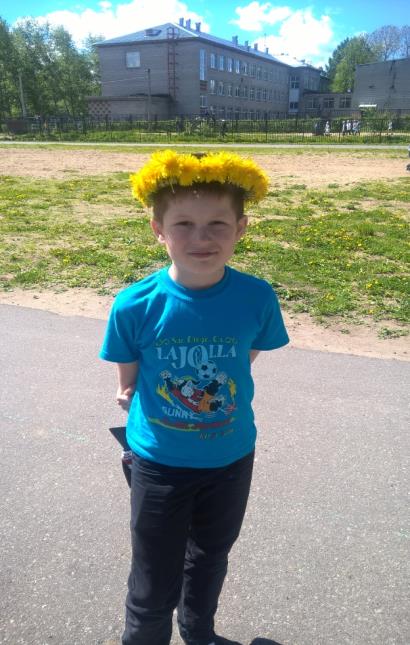